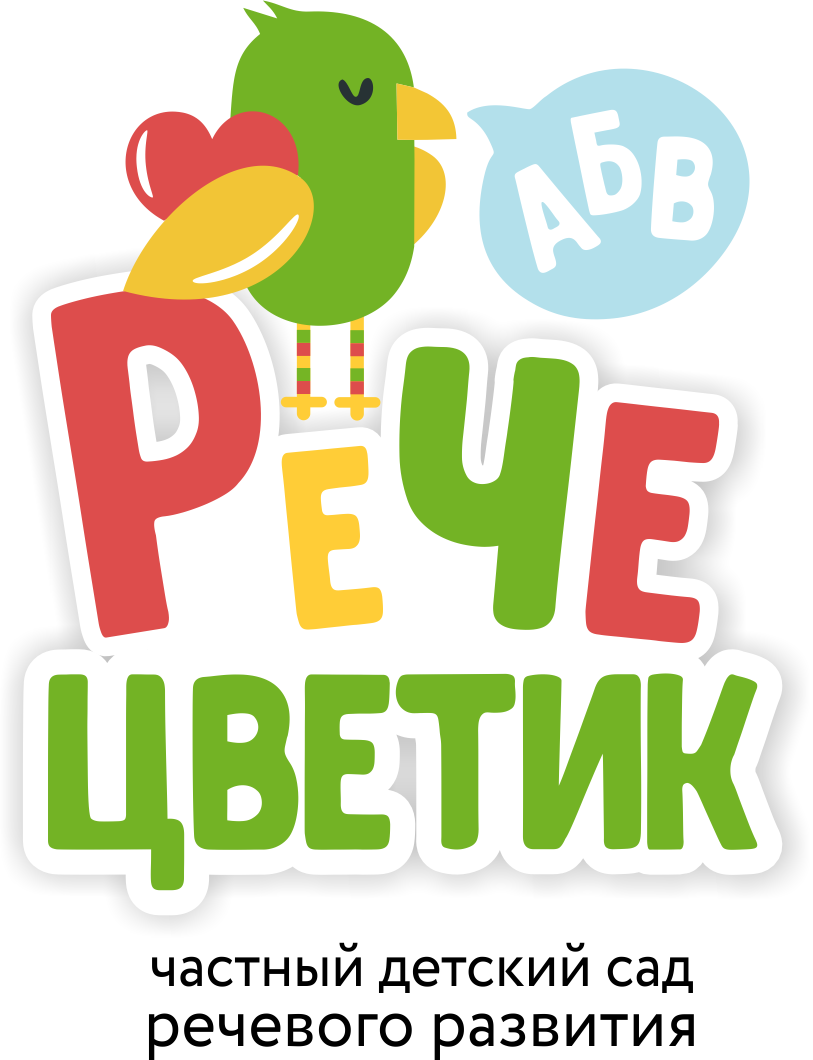 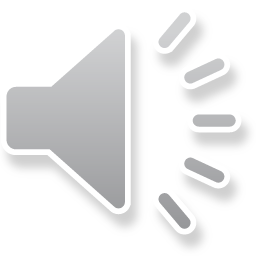 Знаменитые люди России
Уроженцы земли Тобольской
«…а поставил град Тоболеск на Троицком мысу Данила Чулков при царе Федоре Иоанновиче…»
                                                             из сибирских летописей
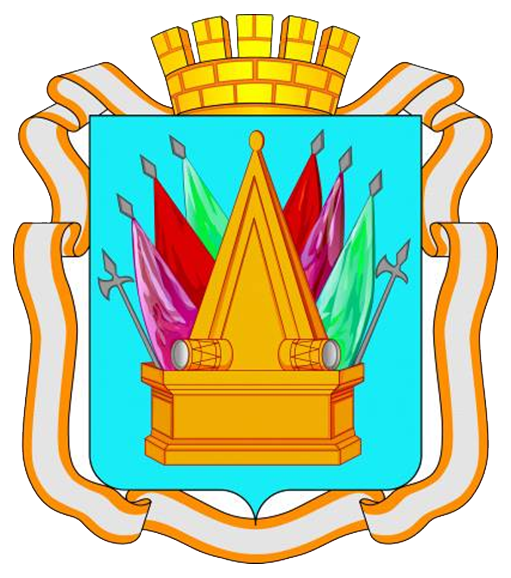 Семен Ремезов (1642 – 1720)Выдающийся деятель науки и культуры, энциклопедист Сибири: картограф, архитектор, строитель, историк, художник, писатель.
Александр Кокоринов(1725 – 1772)Выдающийся русский архитектор XVIII века, родоначальник русского классицизма. Автор проектов Гостиного двора на Невском и здания Академии Художеств в Санкт – Петербурге.
Александр Алябьев(1787 – 1881)Русский композитор, пианист, дирижер. Написал около 200 романсов, 6 опер, 20 музыкальных комедий и много других музыкальных произведений. Самое известное –опера «Соловей».
Пётр Ершов(1815 – 1869)Русский поэт – сказочник, прозаик, драматург. Наиболее известна его сказка в стихах – «Конек – горбунок»
Василий Перов(1833 – 1882)Великий русский живописец, автор известных картин «Тройка»(1866),«Охотники на привале»(1871), «Ф.М.Достоевский»(1872) и многие другие.
Михаил Знаменский(1833 – 1892)Русский писатель, мемуарист,литератор, художник, карикатурист, археолог, этнограф, краевед.Автор мемуаров о декабристах.
Дмитрий Иванович Менделеев(1834 – 1907)
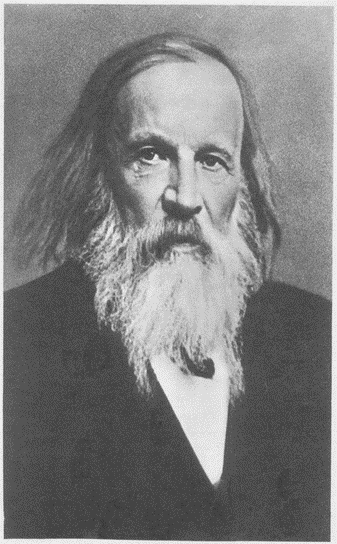 Ученый – энциклопедист, физик, химик, метеоролог,  нефтяник, преподаватель, воздухоплаватель, приборостроитель.
Среди наиболее известных и значимых открытий – периодический закон химических элементов.
Б. П. Грабовский(1901 – 1968)Советский физик и изобретатель.Первым изобрел полностью электронный телевизор со строчной и кадровой разверстками.
Н. В. Никитин(1907 – 1973)Советский архитектор и ученый в области строительных конструкций. Создатель Останкинской телебашни и монумента «Родина – мать».
Александр Абдулов(1953 – 2008)Известный российский актёр театра и кино.Народный артист РСФСР.Снялся в 113 фильмах и сериалах.
Ю. С. Осипов(родился в 1936году) Математик, профессор,академик.Президент Российской Академии Наук с 1991- 2013 г.г.
«В Тобольске скоплены судьбы всей Западной Сибири»                                                                                                    Д. И. Менделеев, 1899год          …»
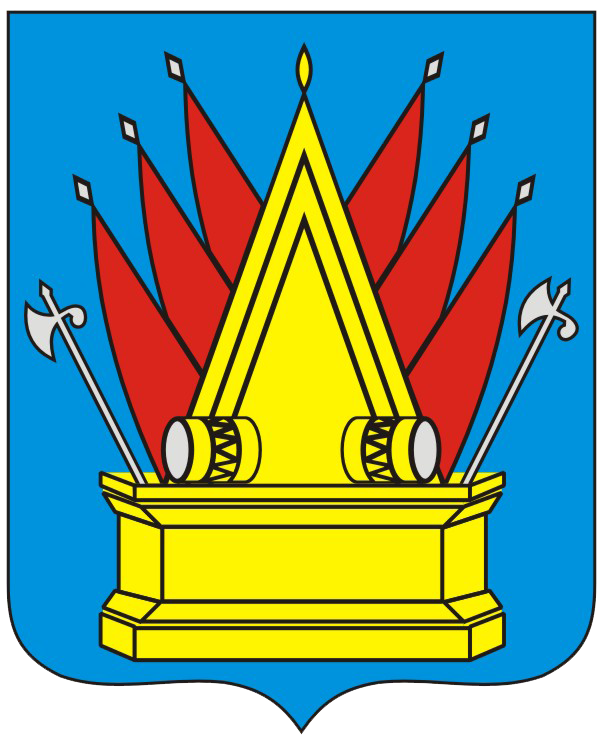